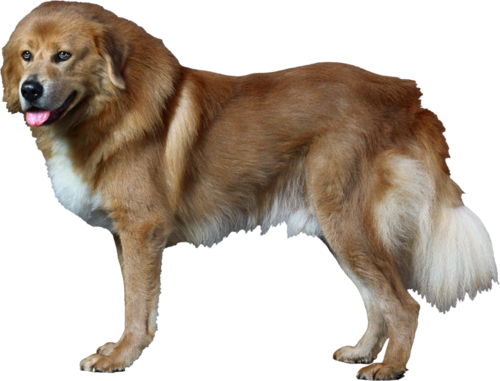 Большая собака
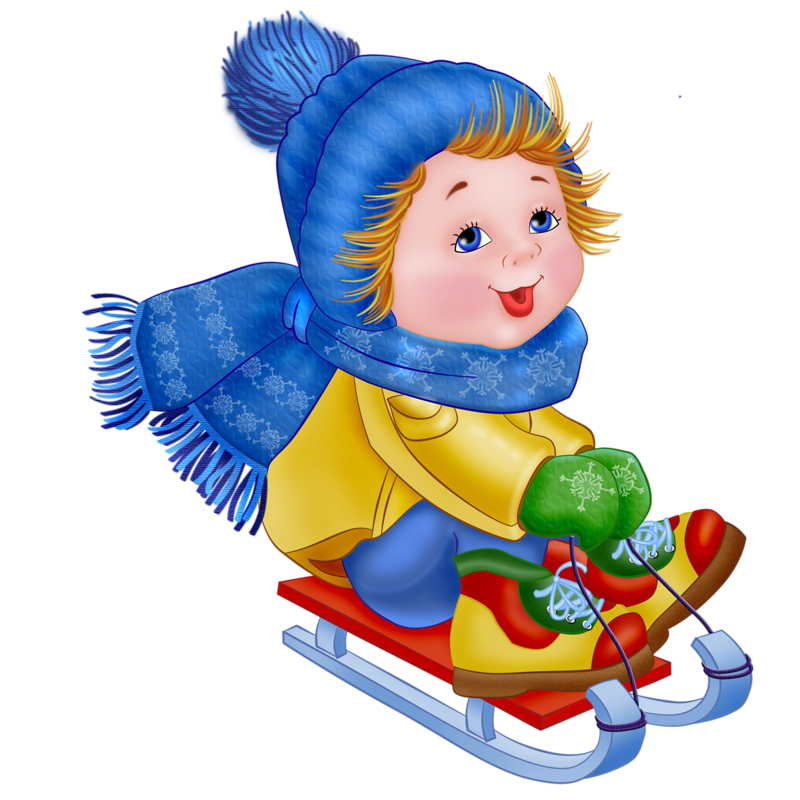 На санях малыш
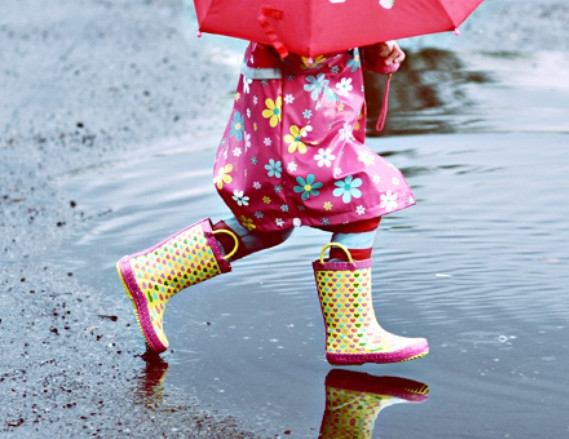 Ношу сапоги
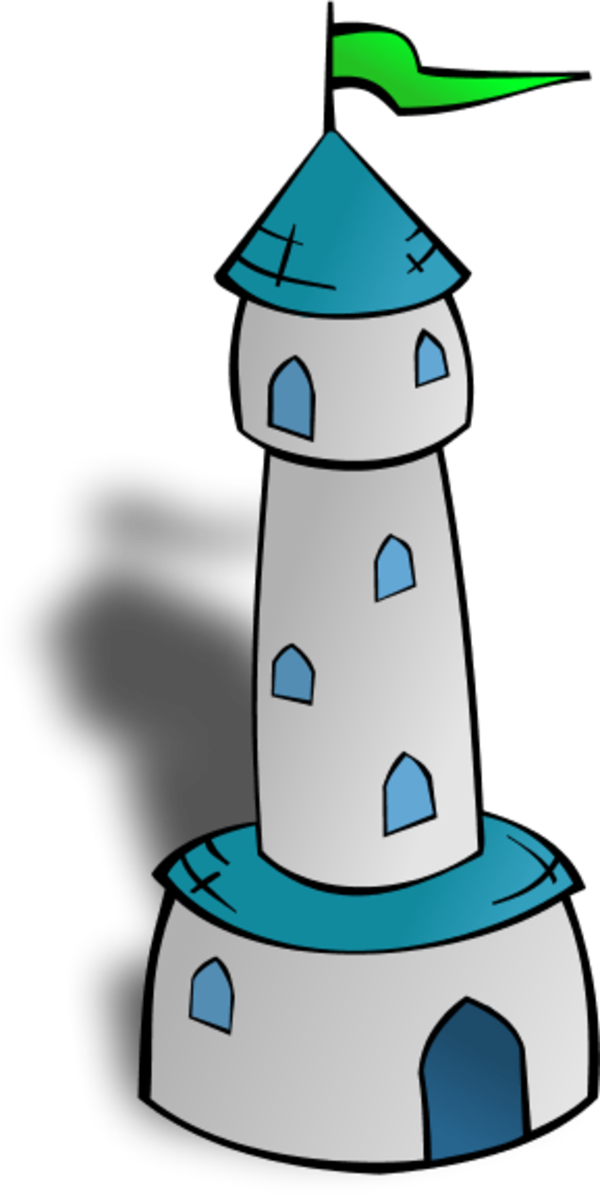 Высокая башня
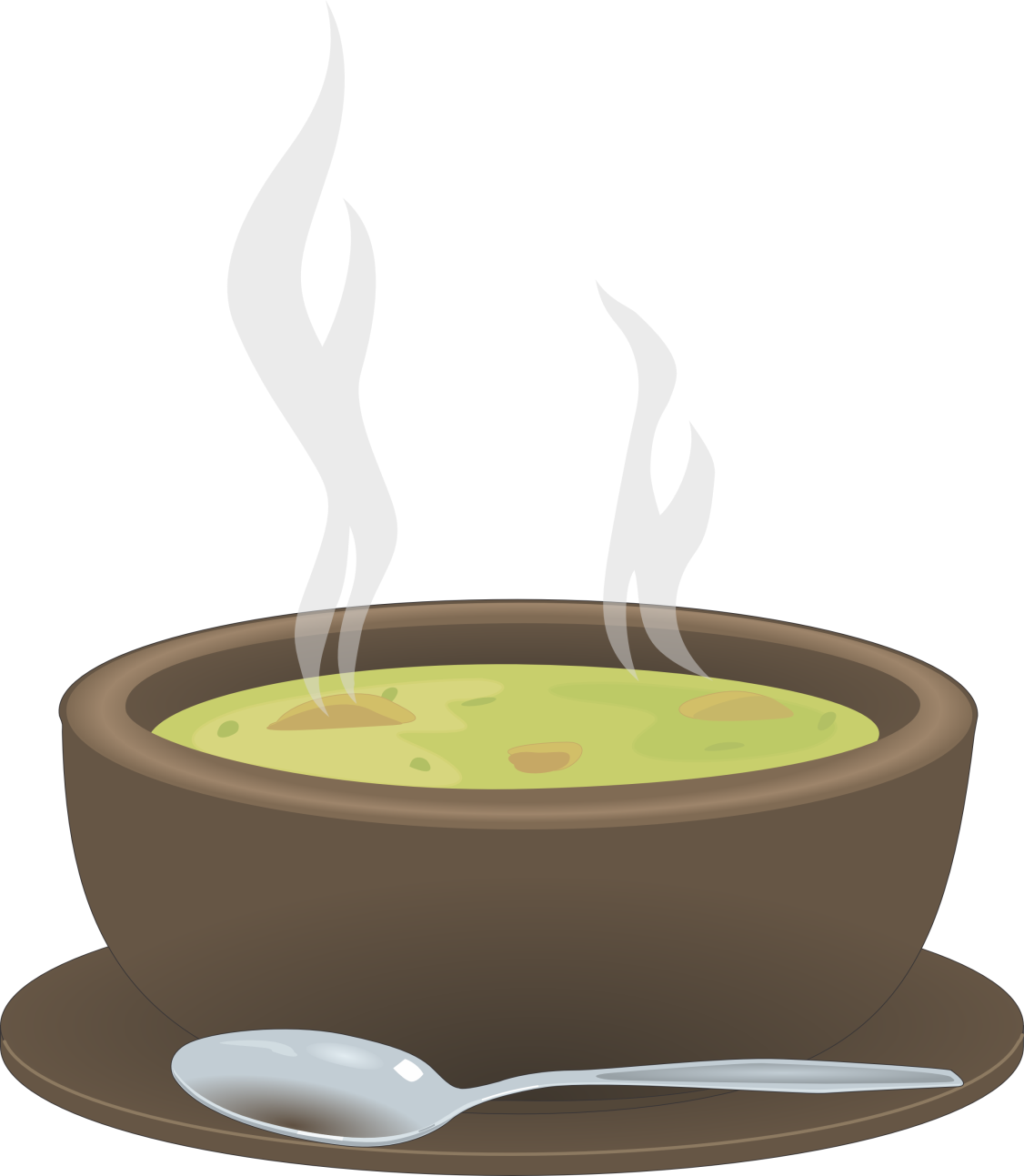 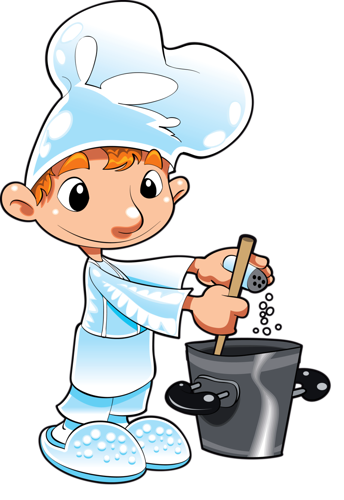 Пшенный суп
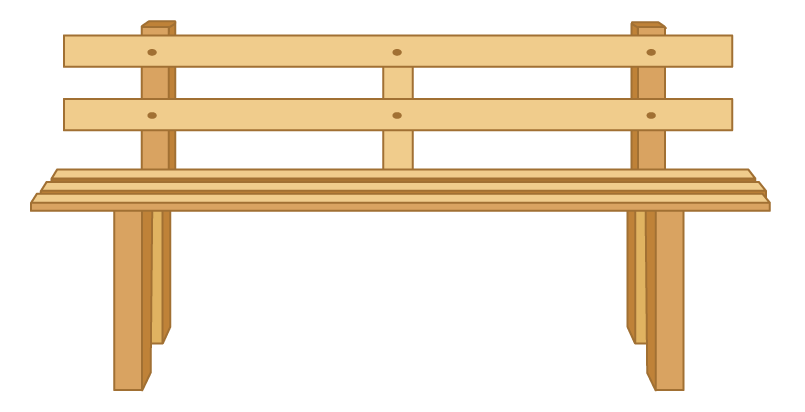 Большая скамейка
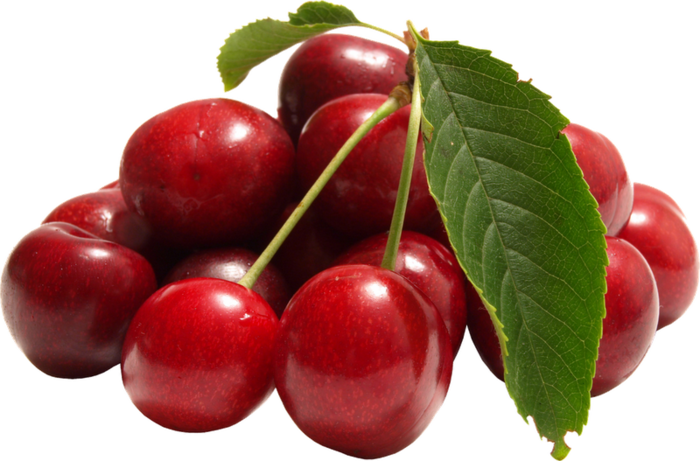 Спелые вишни